Давайте вспомним: какой треугольник называется прямоугольным?
Треугольник, в котором один из углов прямой, называется прямоугольным.
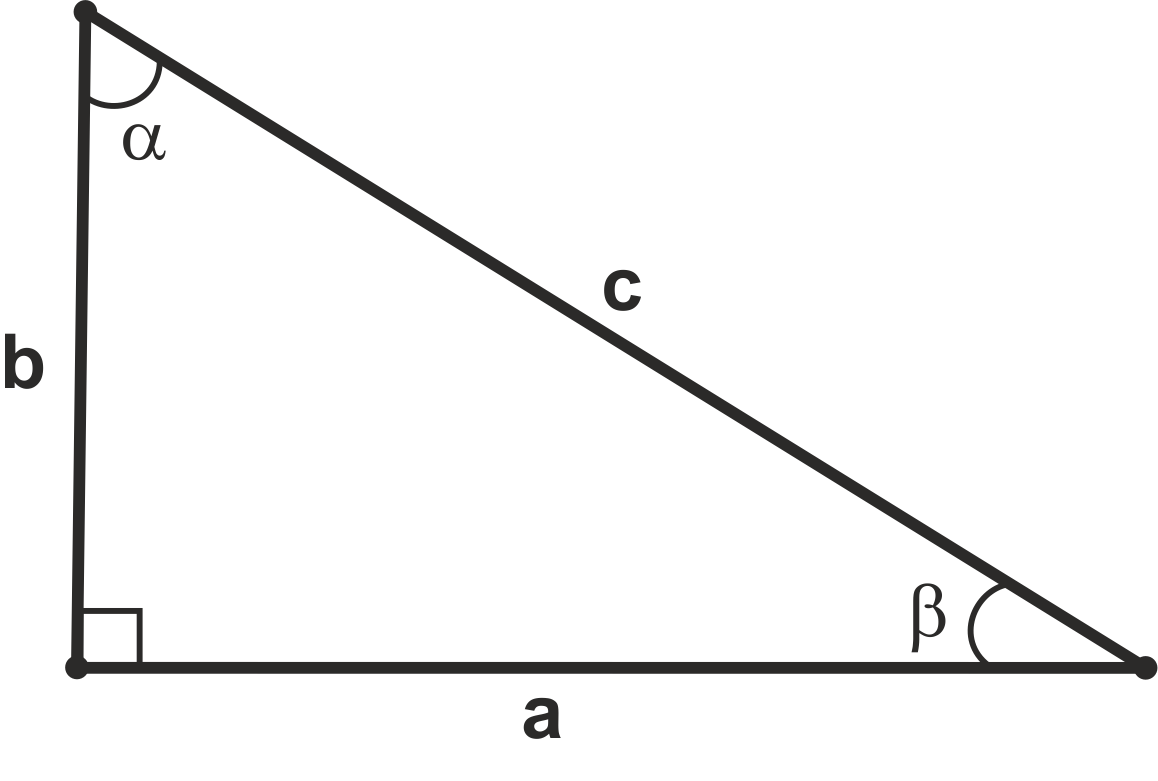 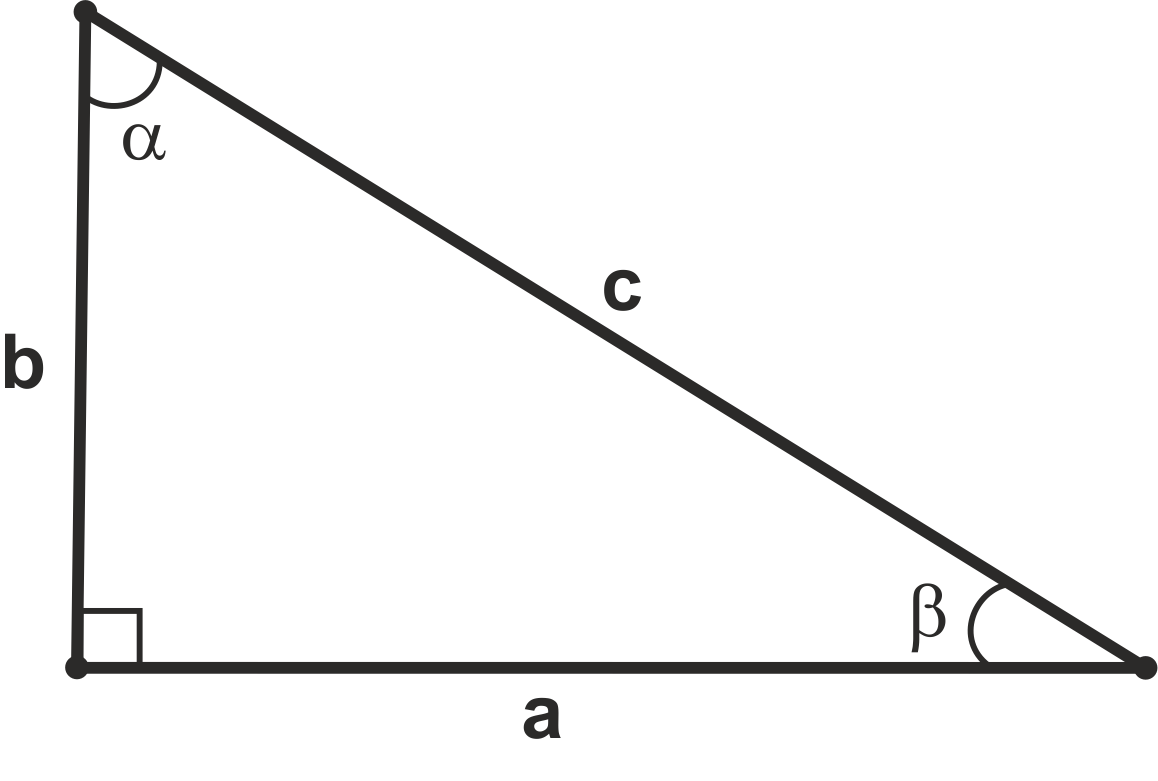 Как называется сторона с? 
Стороны а,в?
с – гипотенузаа, в - катеты
B
A1
C1
C
A
B1
Докажите, что треугольники равны.